Generatietuin met dementievriendelijk design in het Groene Woud
Waarom generatietuinen?
Vergrijzing+beleid ‘thuis wonen’
Positief verband groen en ervaren gezondheid
Jong en oud veilig in de openbare ruimte
Ouderen langer mobiel, minder kwalen
Sociale binding met de wijk: Meer contact(en) 
Grotere redzaamheid van ouderen
Generatietuin met dementievriendelijk design in het Groene Woud
Inwonertal 10 gemeenten Groene Woud:

Best		28.695	Boxtel	30.260
Eindhoven       217.225	Haaren	13.615
Den Bosch       141.895	Oirschot	17.865
Oisterwijk	25.775	Schijndel	23.015
Son en Breugel 15.820	Michielsg. 	28.121
Tilburg	        207.580	Vught		25.790
Generatietuin met dementievriendelijk design in het Groene Woud
Groene Woud:

10 gemeenten 	 	775.000 inwoners
 65-plus           	  	 131.750 mensen
 75-plus/2030 	  	108.500  14% 
 65+/2040			193.750 mensen  25%
 2040 dementie            	 19.375 mensen  2.5% 
 Thuis wonend d.    	  15.500  mensen (80%)
 mantelzorgers d.    	  58.125  (drie op een)
Generatietuin met dementievriendelijk design in het Groene Woud
Thuis oud worden:
Openbare ruimte geschikt voor iedereen
Wijk (tuin) verzorgingshuis van de toekomst 
Dementievriendelijk design
Compenseert beperkingen van veroudering
Plus de beperkingen t.g.v. dementie
Combinatie van beiden vormt de uitdaging
Generatietuin met dementievriendelijk design in het Groene Woud
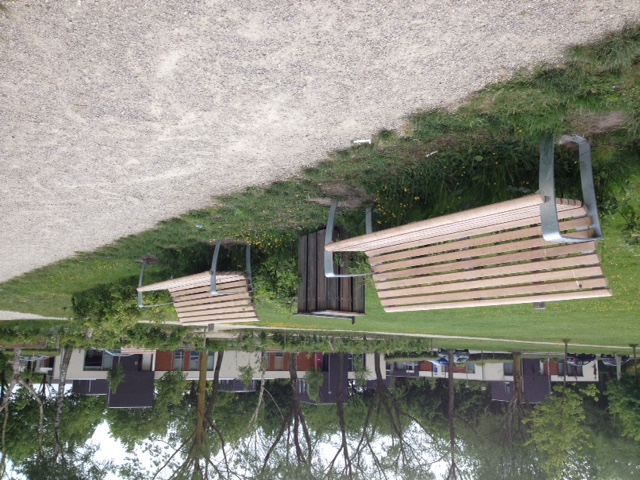 Generatietuin met dementievriendelijk design in het Groene Woud
Ouderdomsklachten algemeen:
Zintuigen:Slechter zien, horen, ruiken, proeven
Spieren/gewrichten/scarcopenie
Organen minder ( longcapaciteit/luchtkwaliteit)
Ouderdomsklachten specifiek:
Oog- ooraandoeningen
Gewrichten/spieren
Longen (COPD)
Generatietuin met dementievriendelijk design in het Groene Woud
Beperkingen t.g.v. dementie:

Geheugenklachten/overzien/plannen
 waarnemen/herkennen
oriënteren in de ruimte
Hoog niveau stress
Generatietuin met dementievriendelijk design in het Groene Woud
dementievriendelijk design:
Meedoen in samenleving, weg taboe
Thuisgevoel/huiselijke schaal
Stress verminderen
Helder zicht en ankerpunten
Gemakkelijk te begrijpen en te gebruiken
Stimuleren activiteiten en oefening (ADL)
Generatietuin met dementievriendelijk design in het Groene Woud
Generatietuin met dementievriendelijk design in het Groene Woud
Project generatietuinen:
Locatie (kinderboerderij, aanleunwoningen, SIR woningen, school/verpleeghuis)
Doelgroep 
Draagvlak omgeving
Dementievriendelijk -> Alle beperkingen
Generatietuin met dementievriendelijk design in het Groene Woud
Inrichting : Ontwerp

Oude structuren, 
Overzichtelijk, 
Goede paden, contrastrijk
Groot terras, eenvoudig, leeg
Generatietuin met dementievriendelijk design in het Groene Woud
Ouderwetse smaak:

Aansluiten bij belevingswereld ouderen
Klompen, melkkannen, pomp, waslijn
Fontein 
‘truttig’, begoniaatjes
Grind geen split
Generatietuin met dementievriendelijk design in het Groene Woud
Veiligheid : fysiek + emotioneel

Structuur + overzicht
Begrenzing + beschutting: hagen, hekjes, rugdekking, pergola’s, schaduwplekken
Grote banken, armleuning, hogere rug
Planten: van vroeger, niet giftig/stekels, hoog reiken
Generatietuin met dementievriendelijk design in het Groene Woud
Duidelijkheid:

Overzichtelijk ontwerp
Brede paden met contrast (witte steen rand)
Richting bieden, keuzes voorkomen
Ergens naar toe leiden: bank, waterornament, windmolentje, kruidenbak
Generatietuin met dementievriendelijk design in het Groene Woud
Herkenbaarheid

Inrichting, planten 50 jaar geleden
Boomgaardjes met oude rassen
Kloostertuinen, buxus en begonia
Bakken op hoogte, zien/voelen/herkennen
Generatietuin met dementievriendelijk design in het Groene Woud
Zinnenprikkelend en activerend

Geluid van water en vogels
Gebruik aandachttrekkers (… + kunst)
Bakken op hoogte met kruiden, zachte planten
Wilde bloemen plukken/Onkruid wieden
Dieren verzorgen (kippen, konijnen, geitjes..)
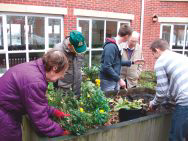 Generatietuin met dementievriendelijk design in het Groene Woud
Verlangen

Groene Woud van buiten naar binnen brengen
Kleinschalig werken buurten/wijken/-kernen
All inclusive
Toekomstgericht: vergrijzing
Historisch besef
Generatietuin met dementievriendelijk design in het Groene Woud
Vragen:

Teeltplan bak: 4.5 x 3.7 meter, 
Teeltplan bedjes van 5.5 x 2.0 en 5.5 x 2.7
Soepgroenten, kruiden, stamppotjes
Zaaikalender